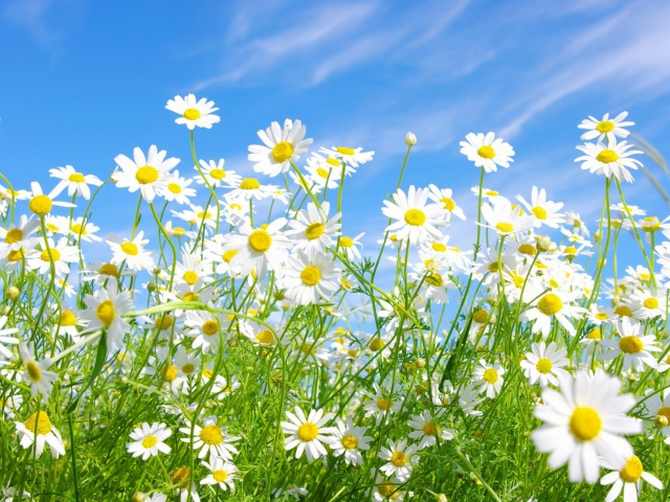 Чем можно заниматься летом?
Выполнила воспитатель первой младшей группы Дергунова Т.В.
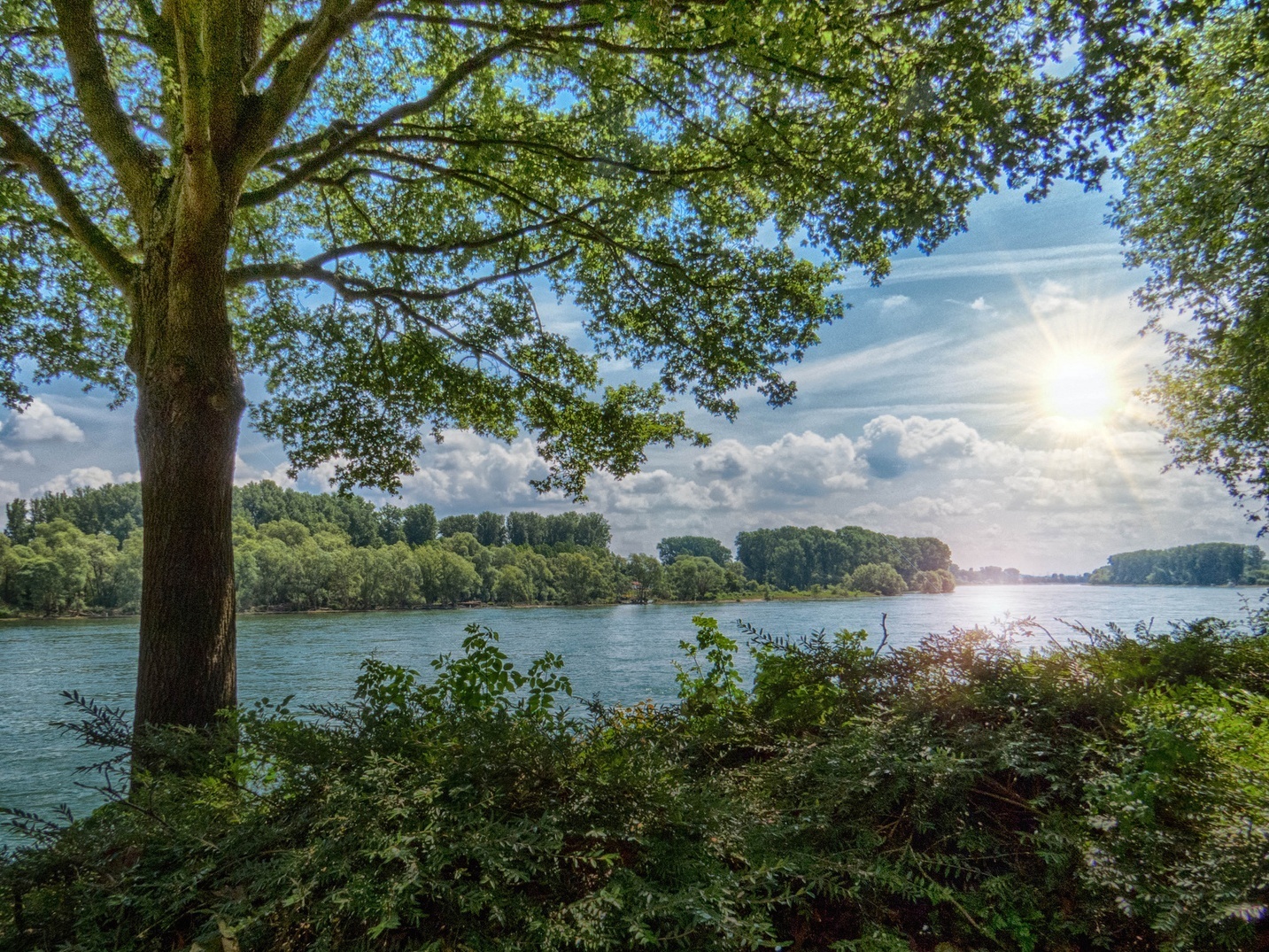 Летом здорово бегать по зеленому лугу и дышать свежим воздухом.
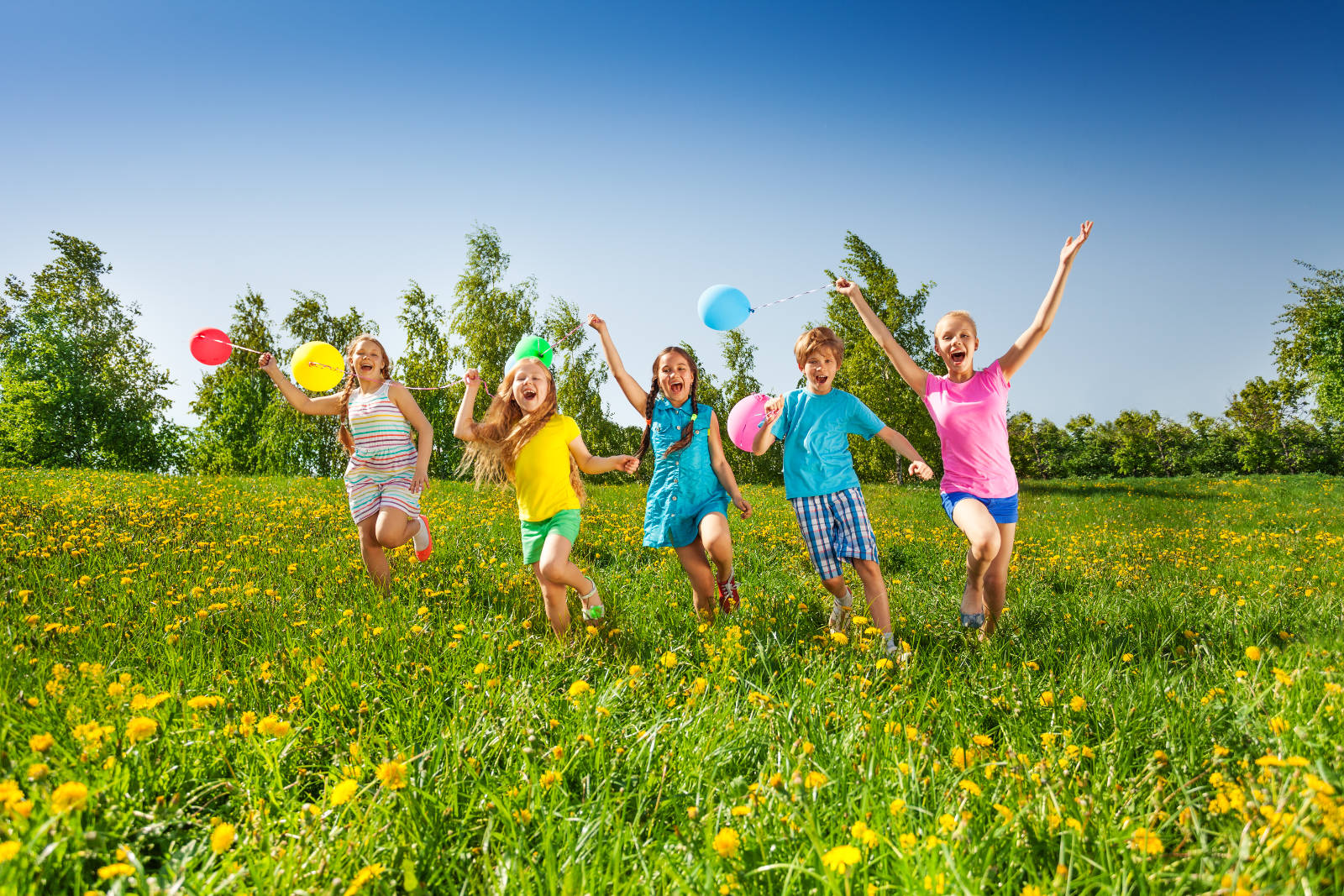 Летом здорово бегать по зеленому лугу и дышать свежим воздухом.
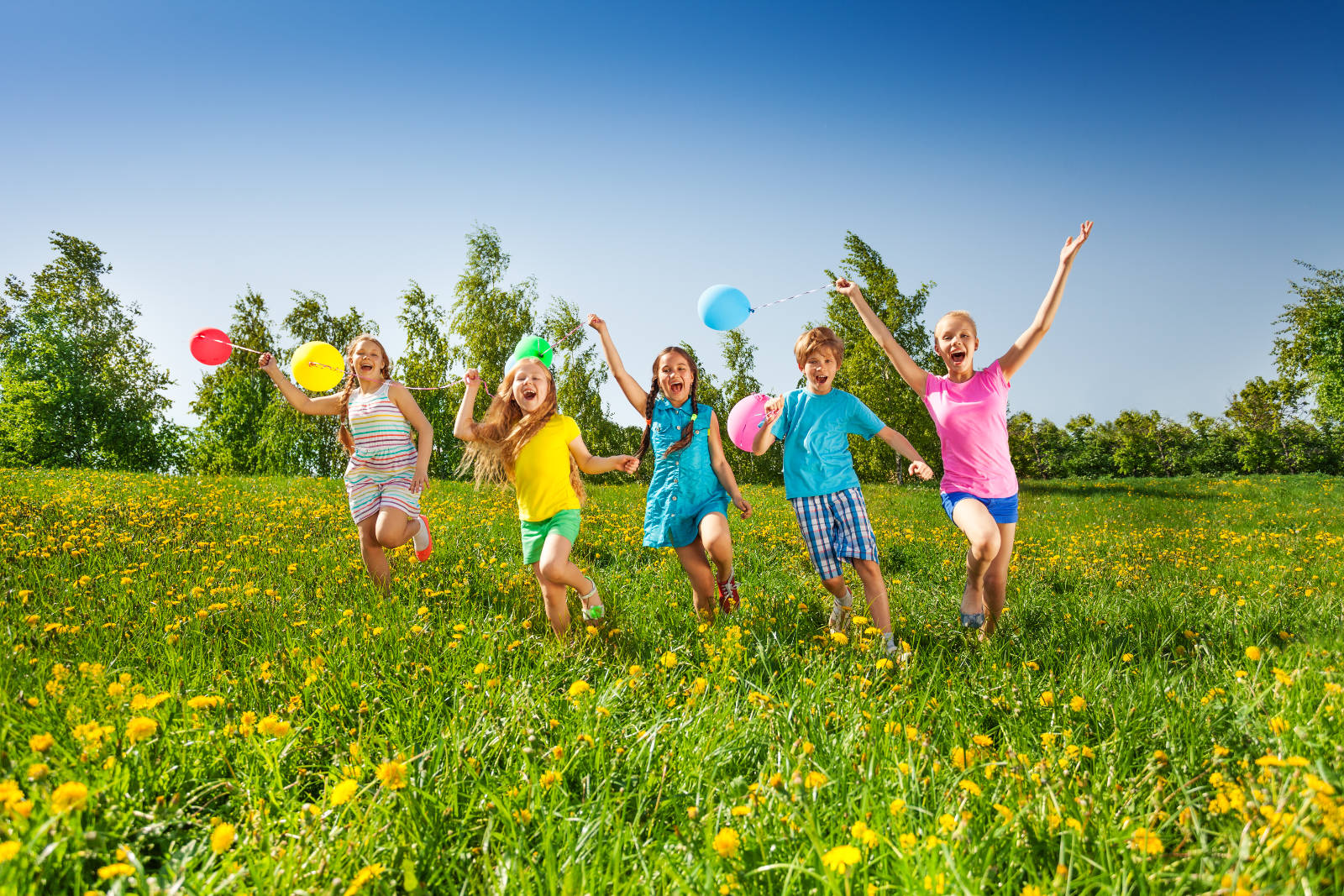 Любоваться цветами….
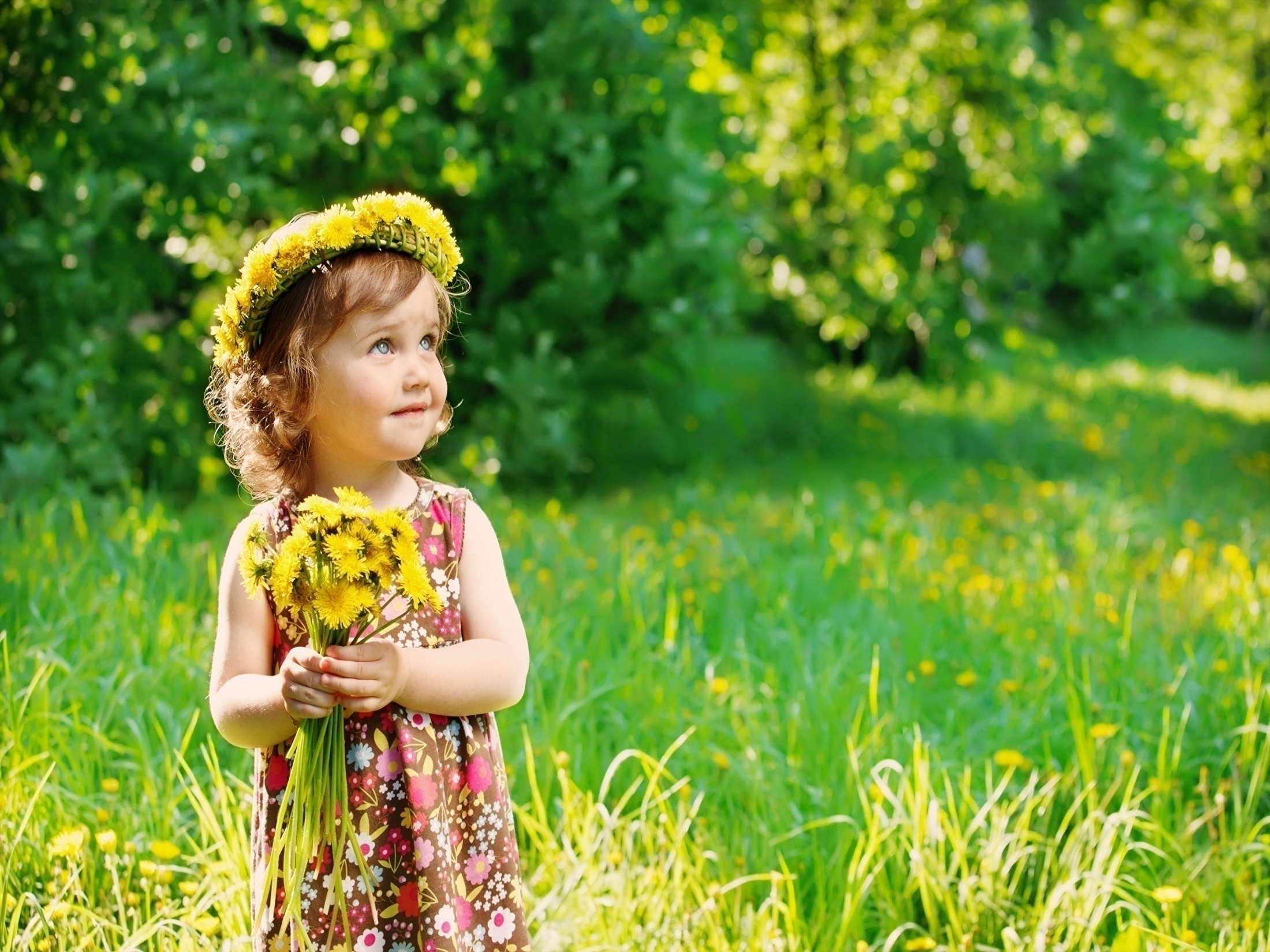 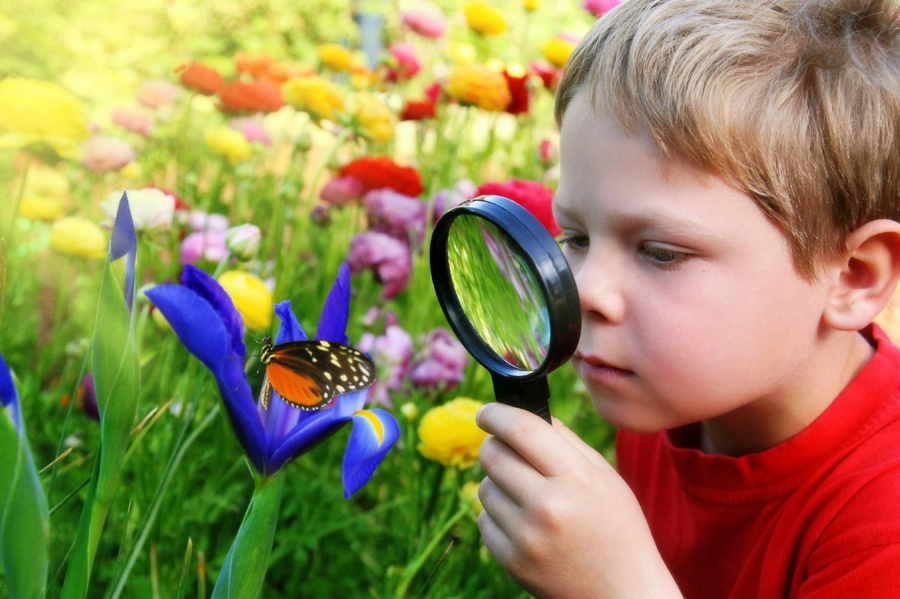 Наблюдать за насекомыми….
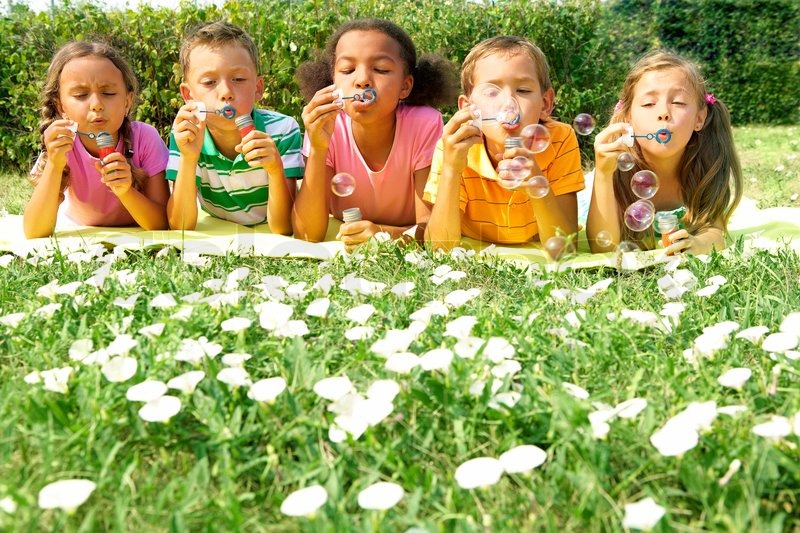 Летом здорово пускать мыльные пузыри…
Запускать воздушного змея….
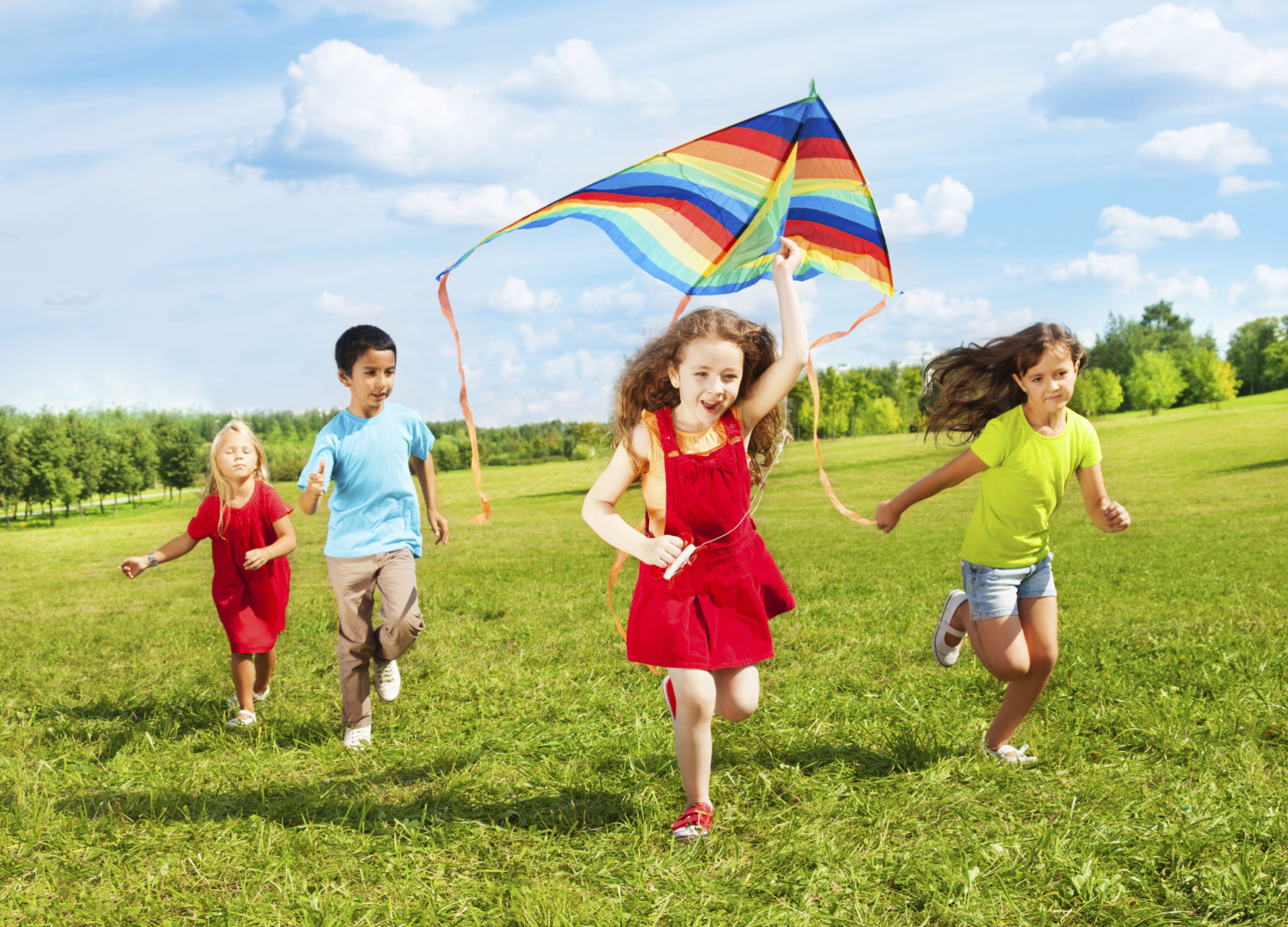 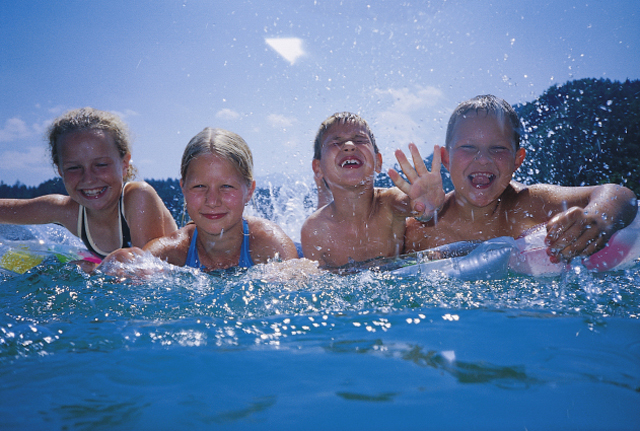 Можно вдоволь накупаться в речке…
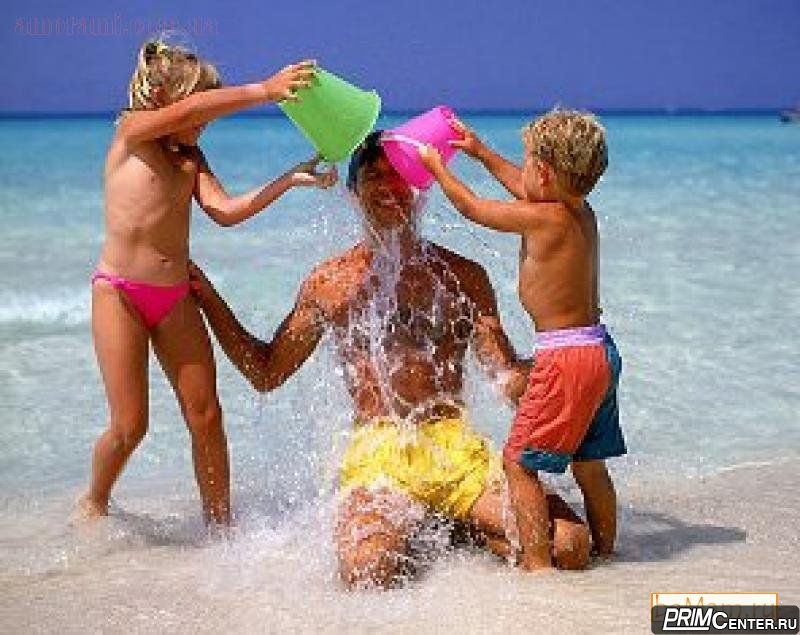 Обливаться водой…..
Мы решили закаляться, Раз-два, раз-два!(приседание)И водою обливаться, Раз-два, раз-два! (поднимаем руки вверх)А потом мы полотенцем,  Раз-два, раз-два! Не забудем растереться, Раз-два, раз-два! (имитация растирания полотенцем)
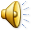 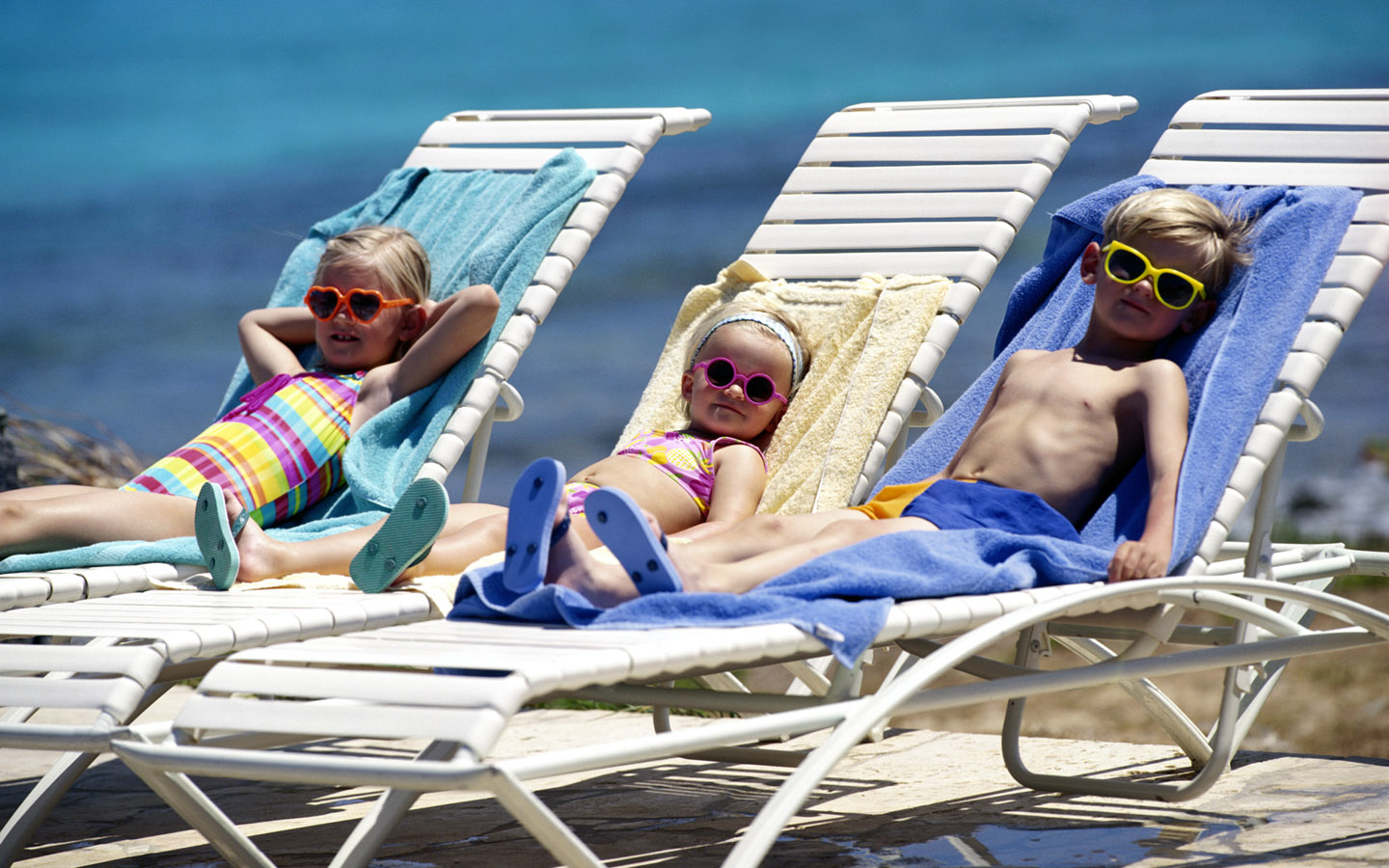 Летом здорово загорать на солнышке….
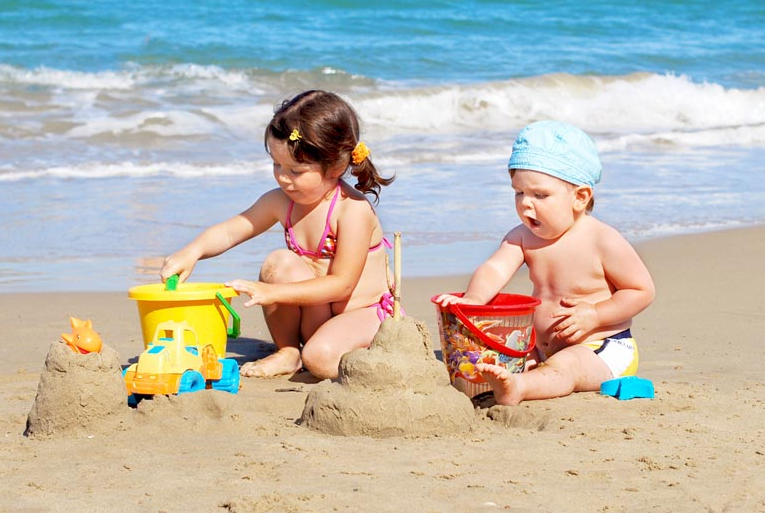 Строить из песка замки….
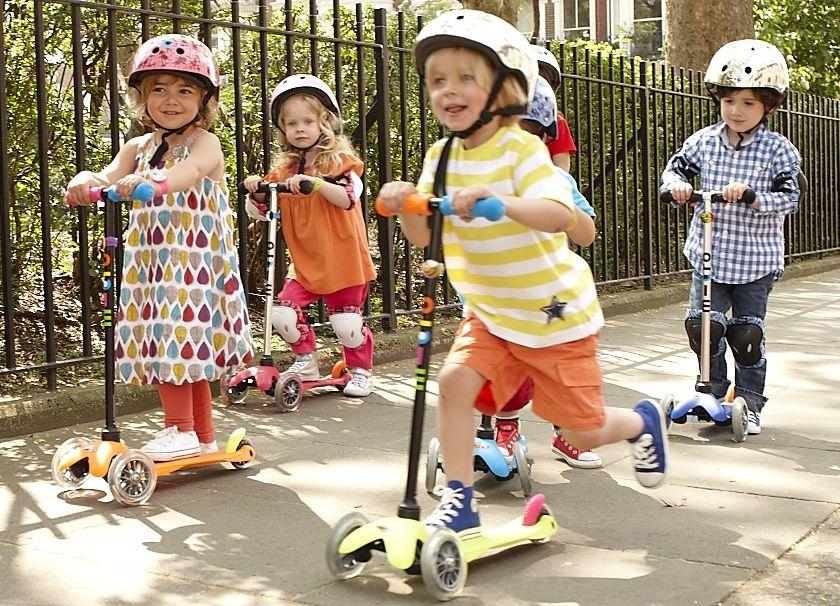 Ловко кататься на самокате…
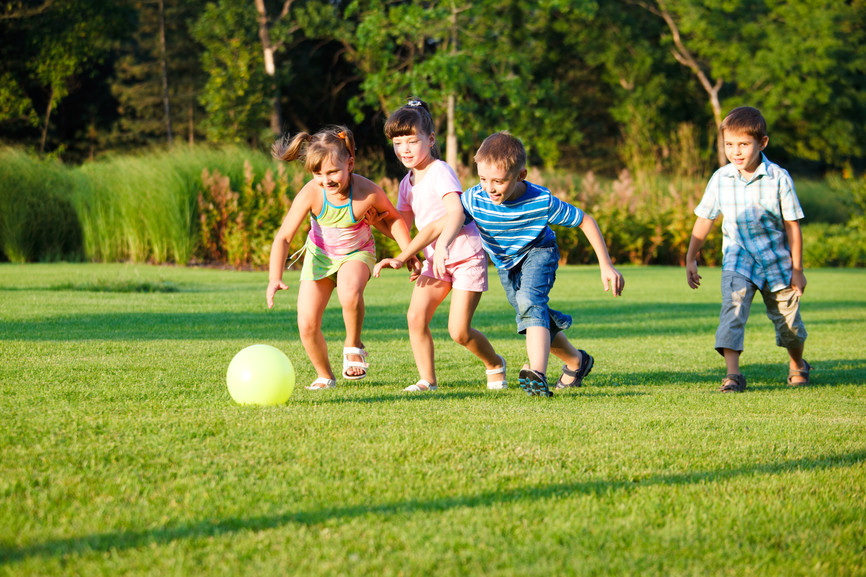 Играть с мячиком…
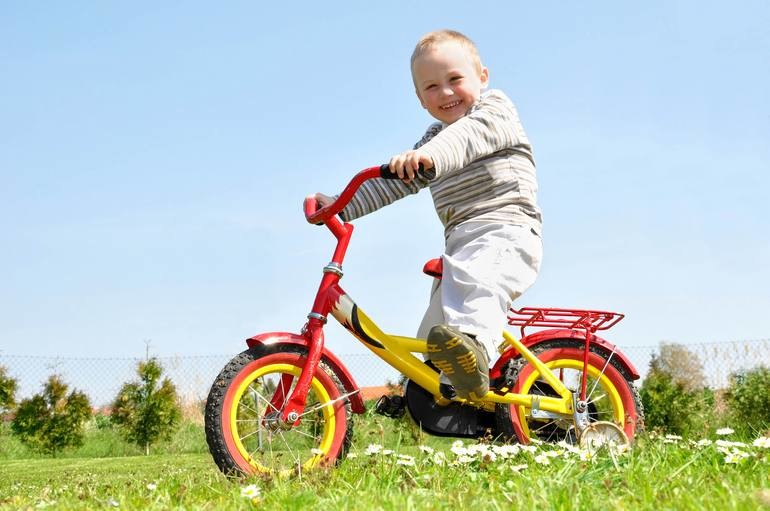 Весело кататься на велосипеде….
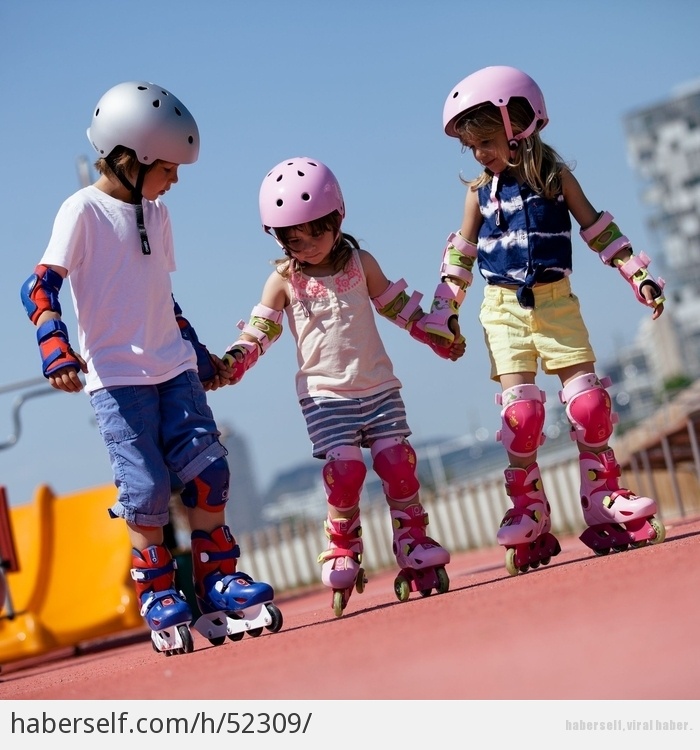 и на роликах…..
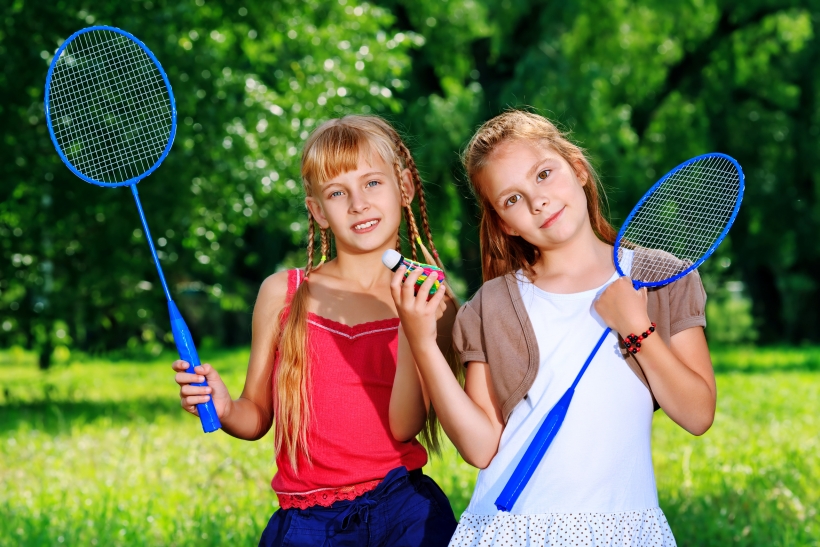 Летом весело играть ….
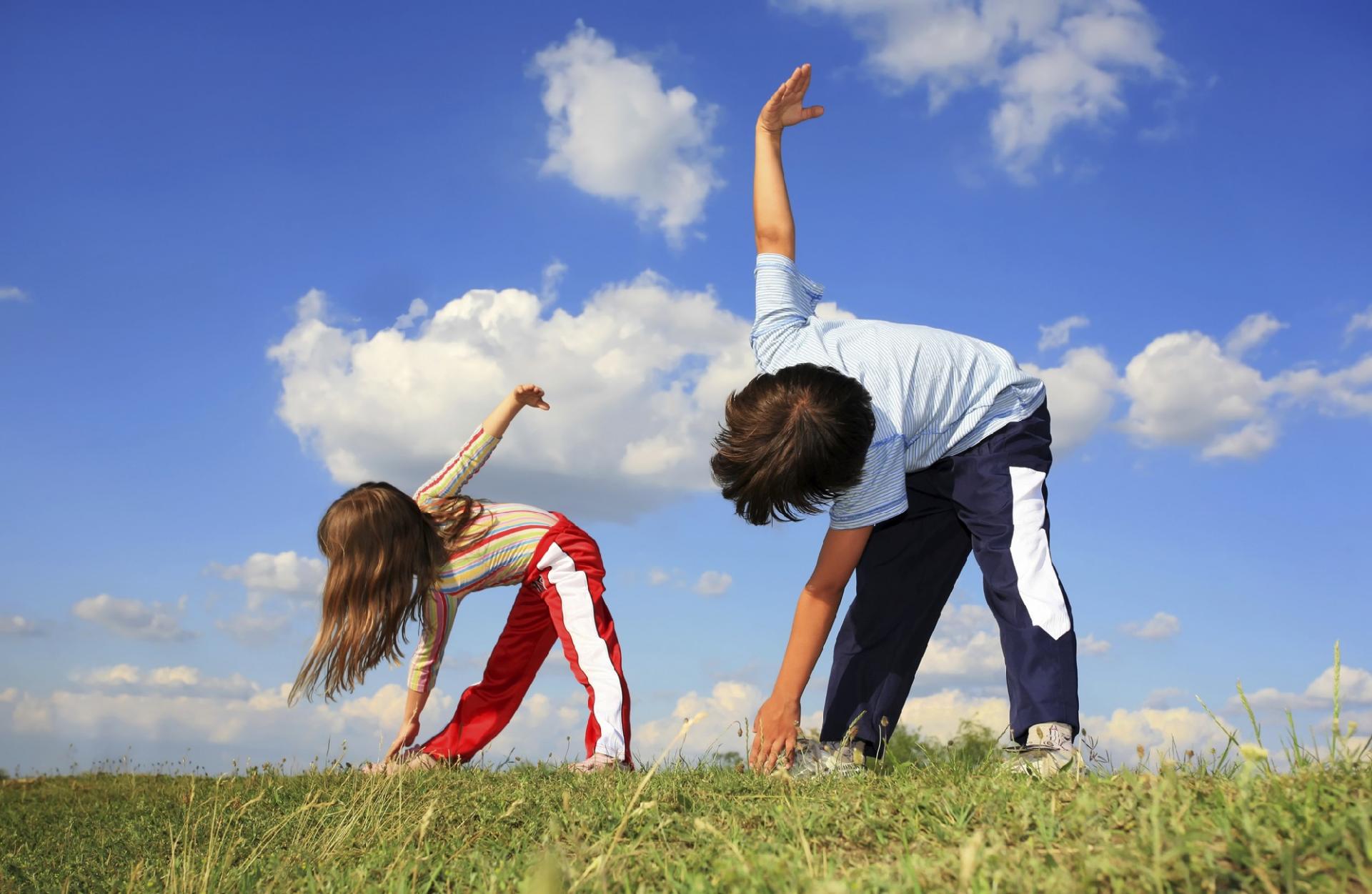 А еще летом нужно заниматься спортом и делать зарядку на свежем воздухе.
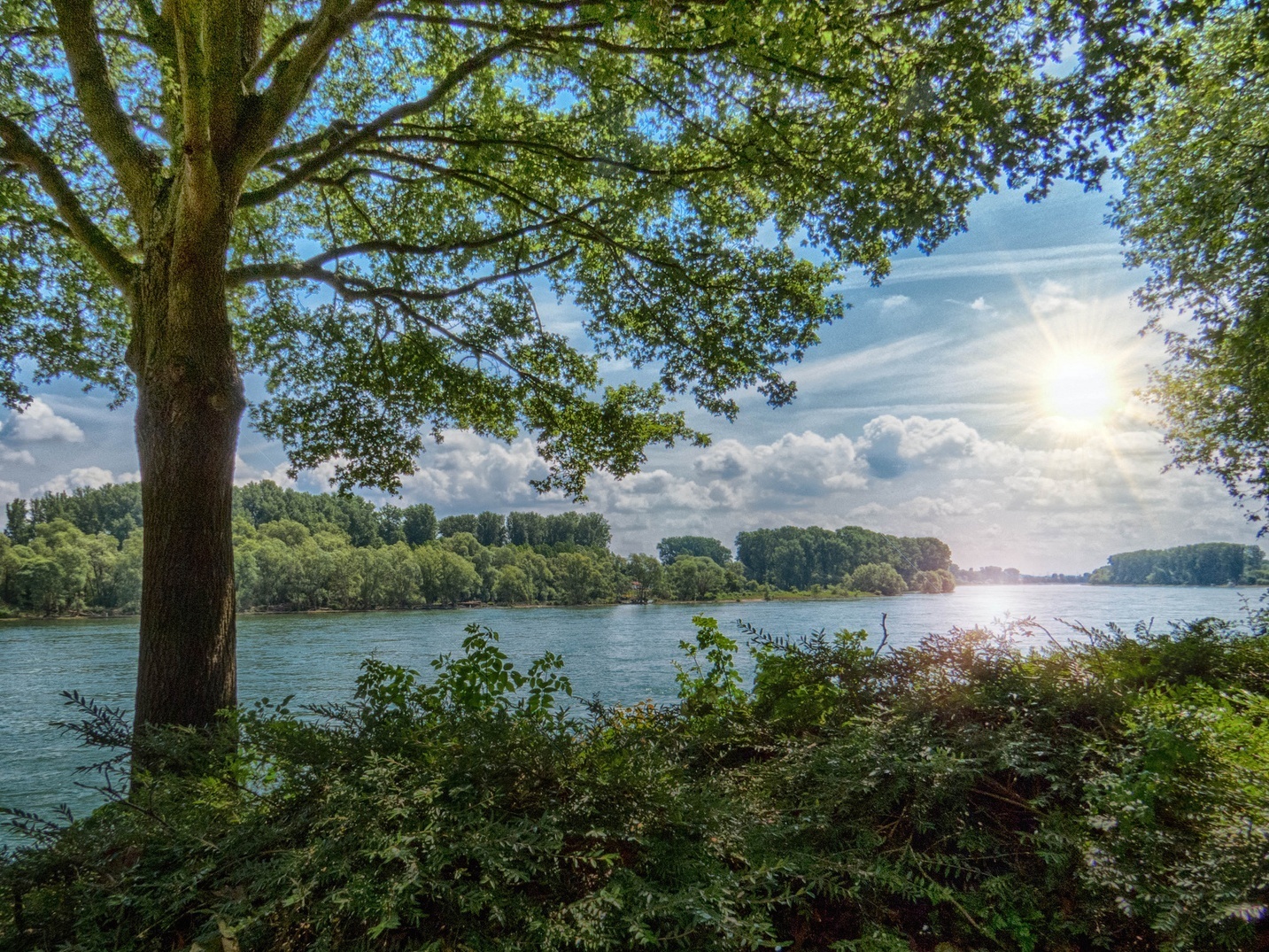 Солнце, воздух и вода - наши лучшие друзья!
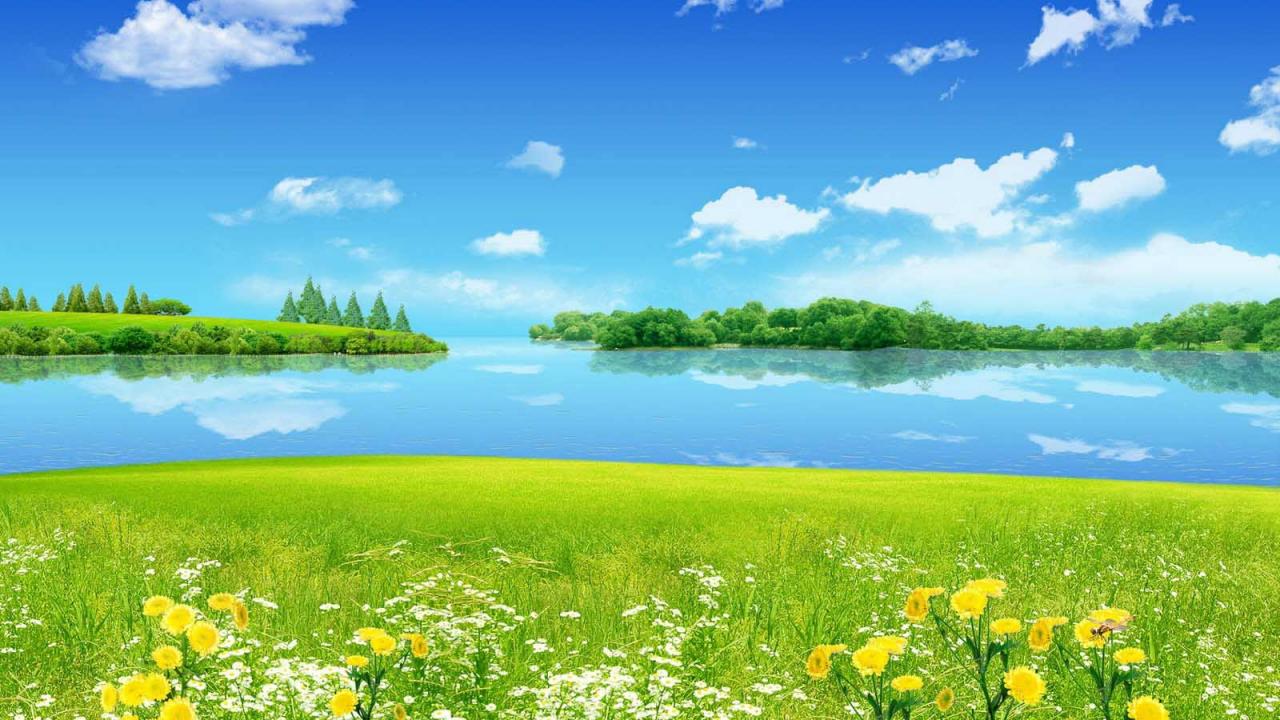 На разминку становись! Вверх рука, другая вниз!Повторяем упражненье, делаем быстрей движенья.Раз – вперед наклонимся. Два – назад прогнемся.И наклоны в стороны делать мы возьмемся.Приседания опять будем дружно выполнять.Раз, два, три, четыре, пять. Кто там начал отставать?На ходьбу мы перейдем, заниматься вновь начнем!